Example 1
“Prophet Zachariah” in The Ghent Altarpiece. Size: 1945×1248.
1
[Speaker Notes: 45522]
Single modality
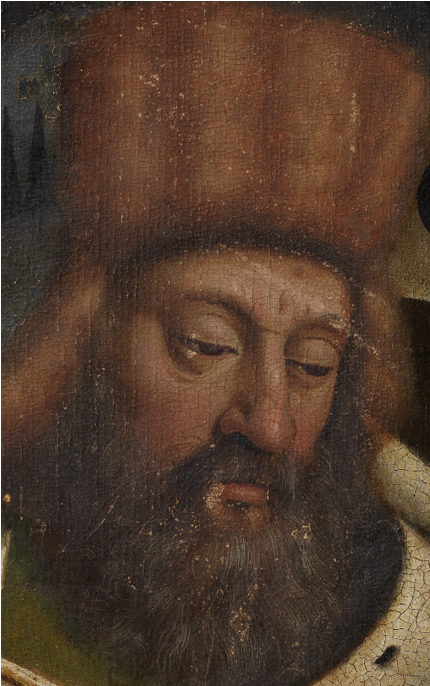 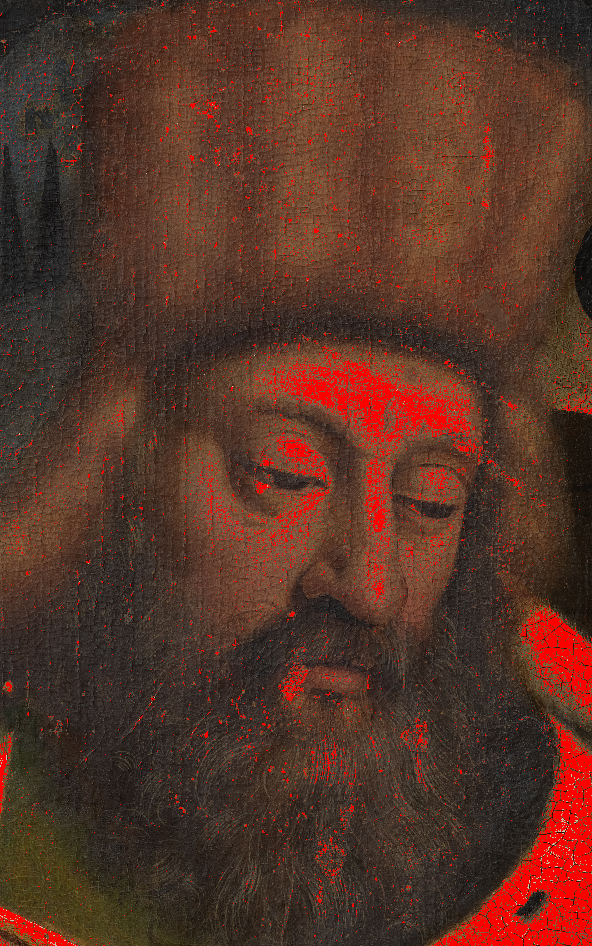 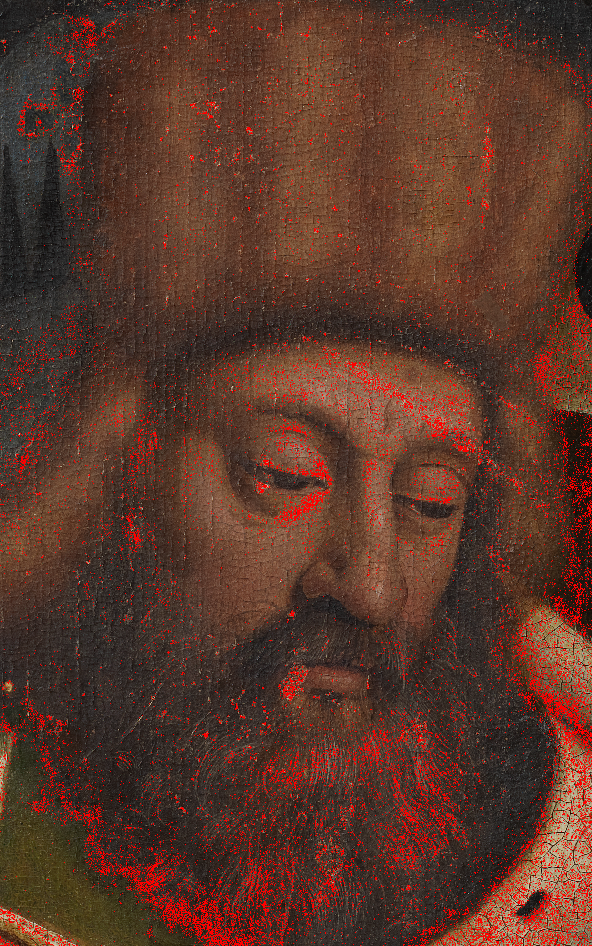 SRC
LR
Image after cleaning
SVM
2
Single modality/features
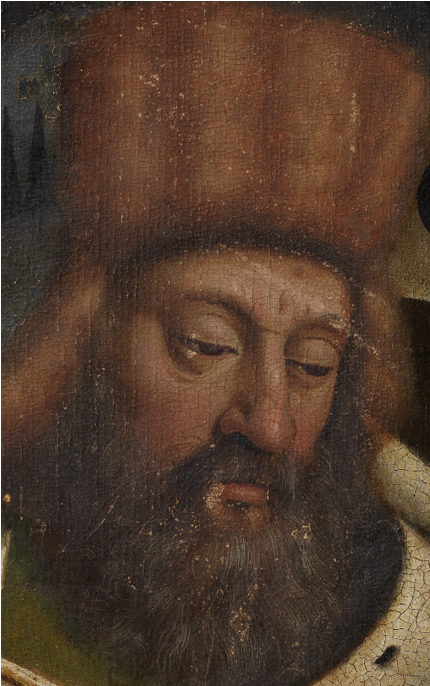 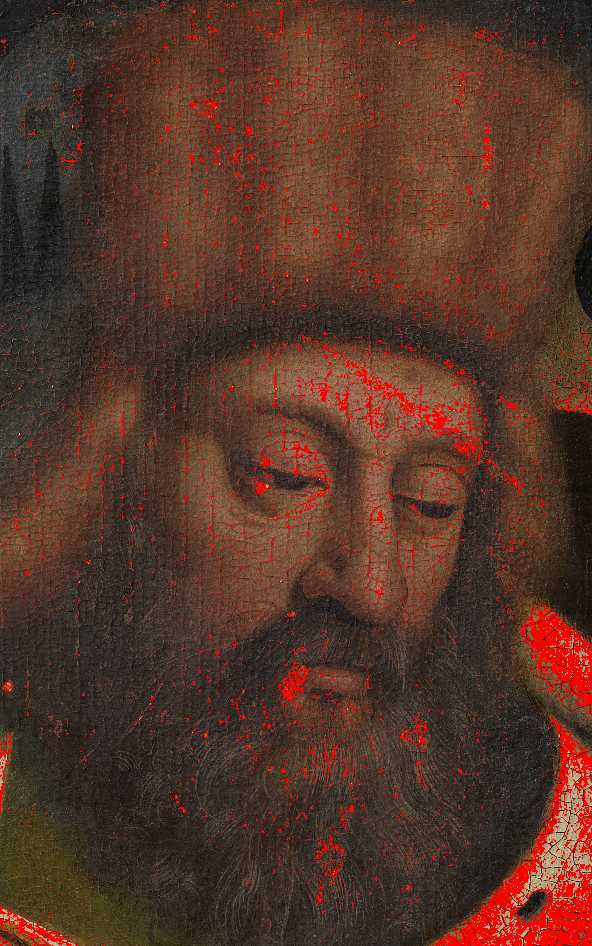 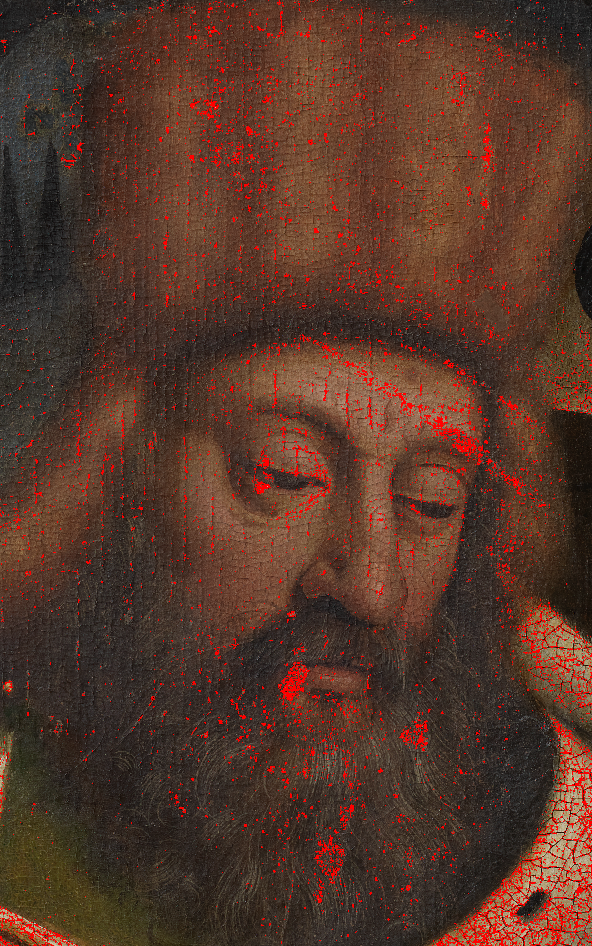 Image after cleaning
LR
SRC
SVM
3
Multiple modalities/features
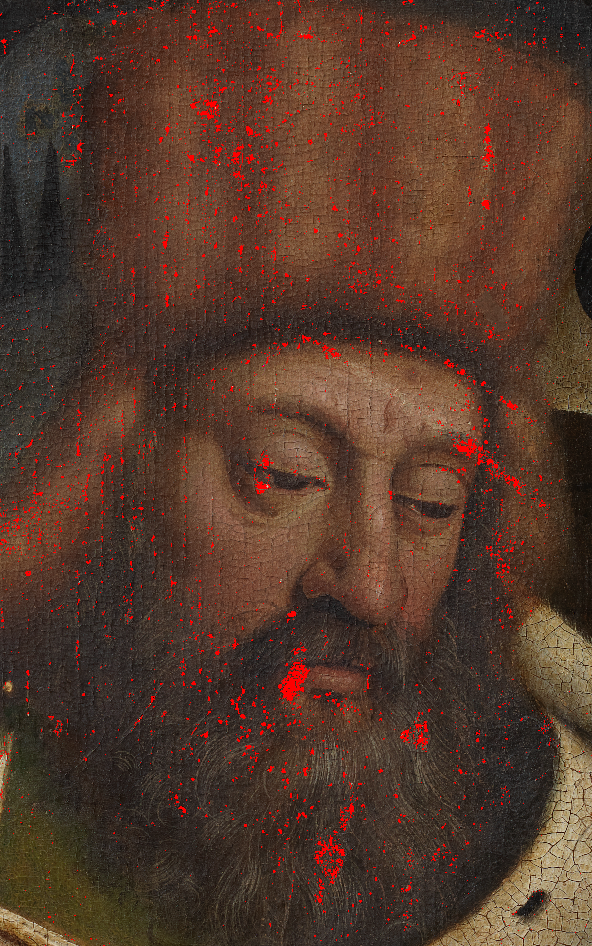 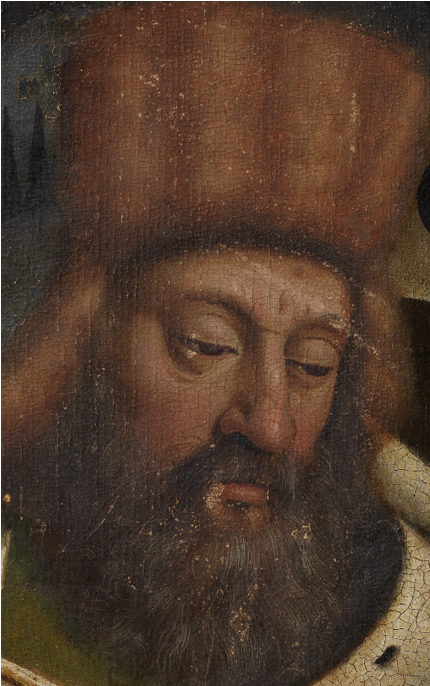 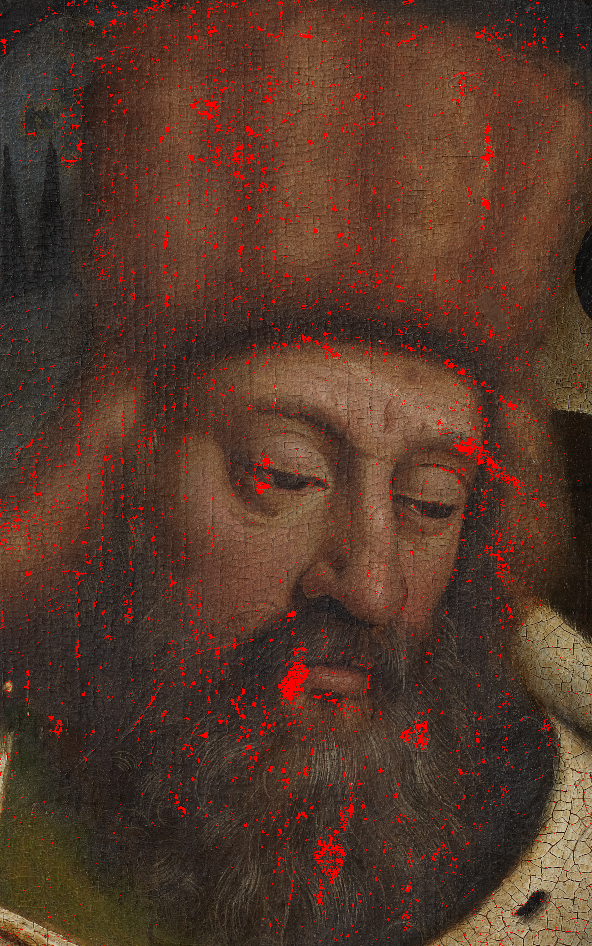 Image after cleaning
SRC
LR
SVM
4
[Speaker Notes: On the Face, wrong detection.]
Example 2
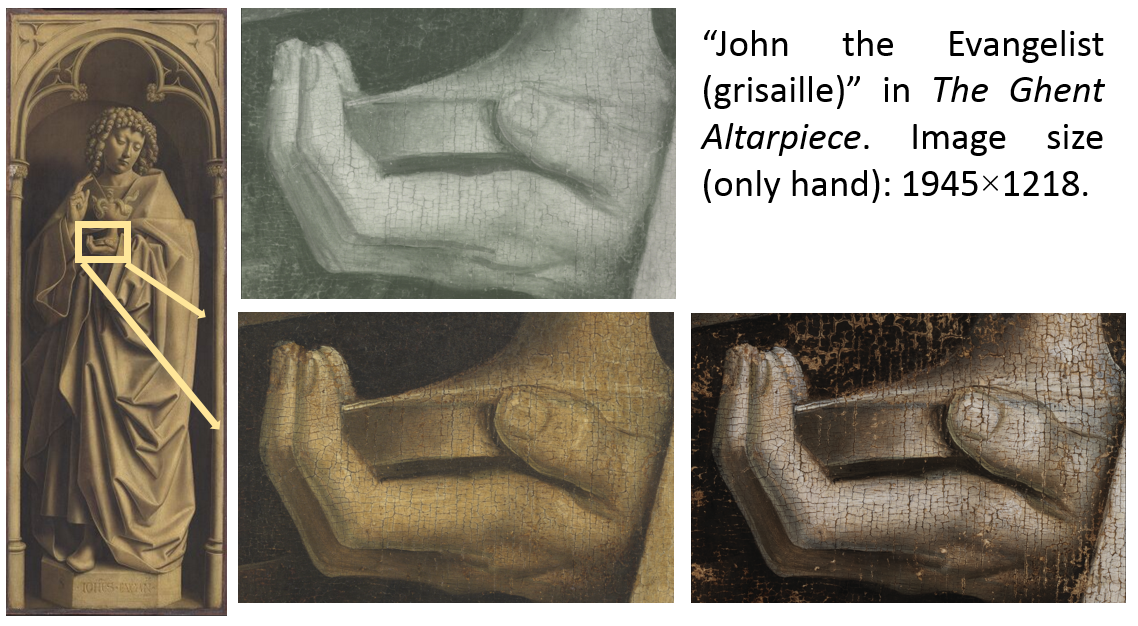 5
Linear regression results
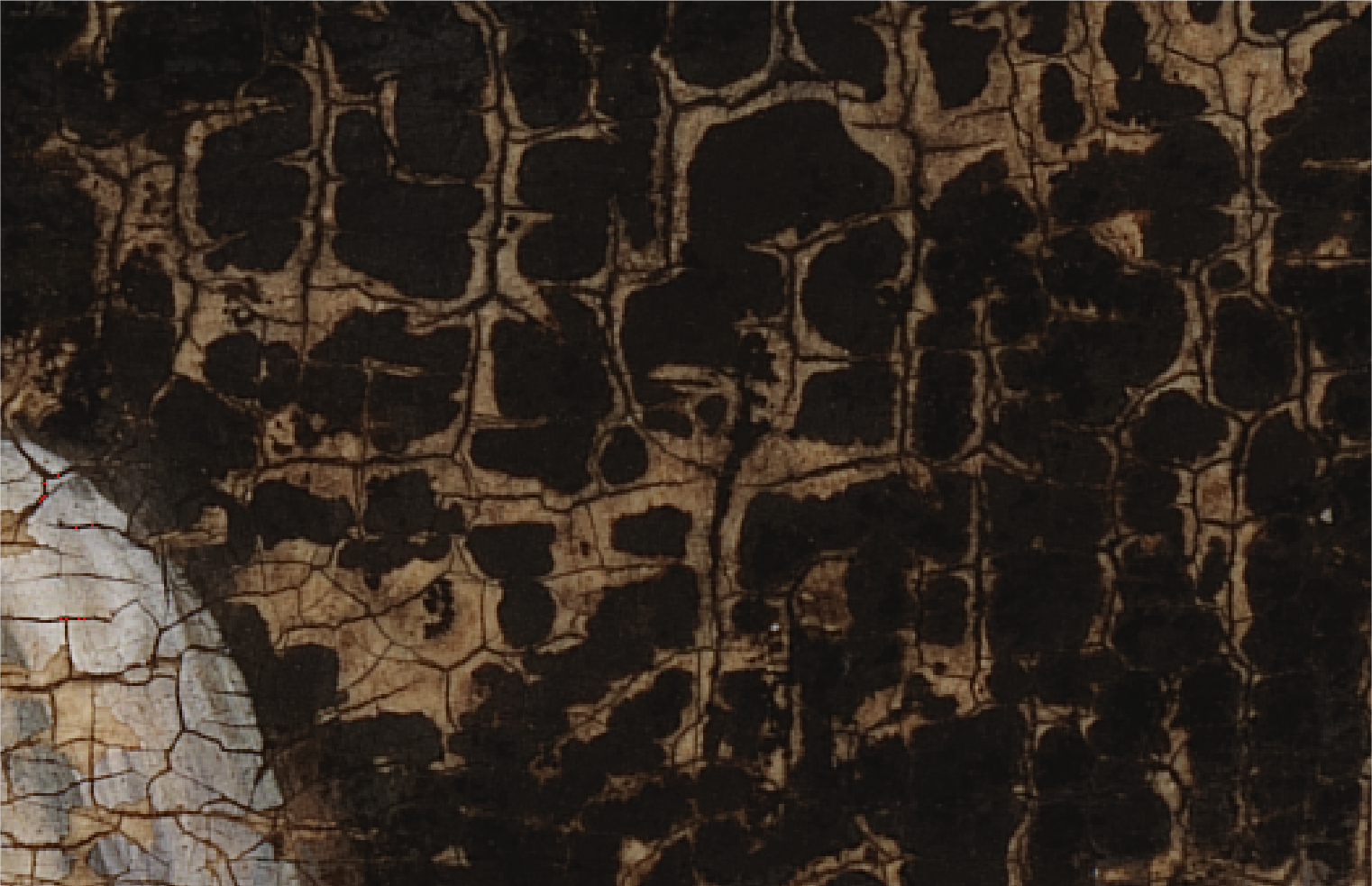 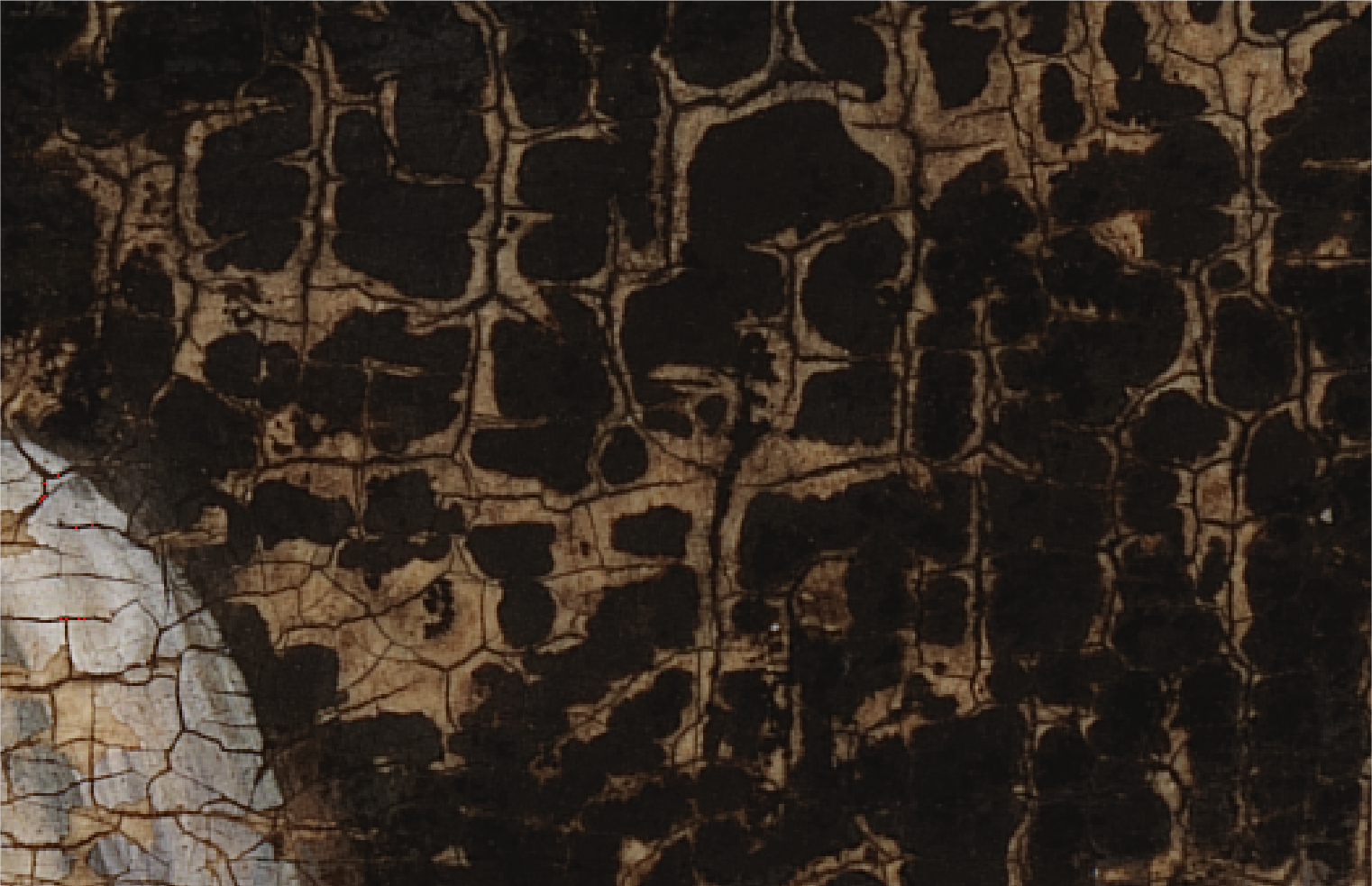 Original
Single modality
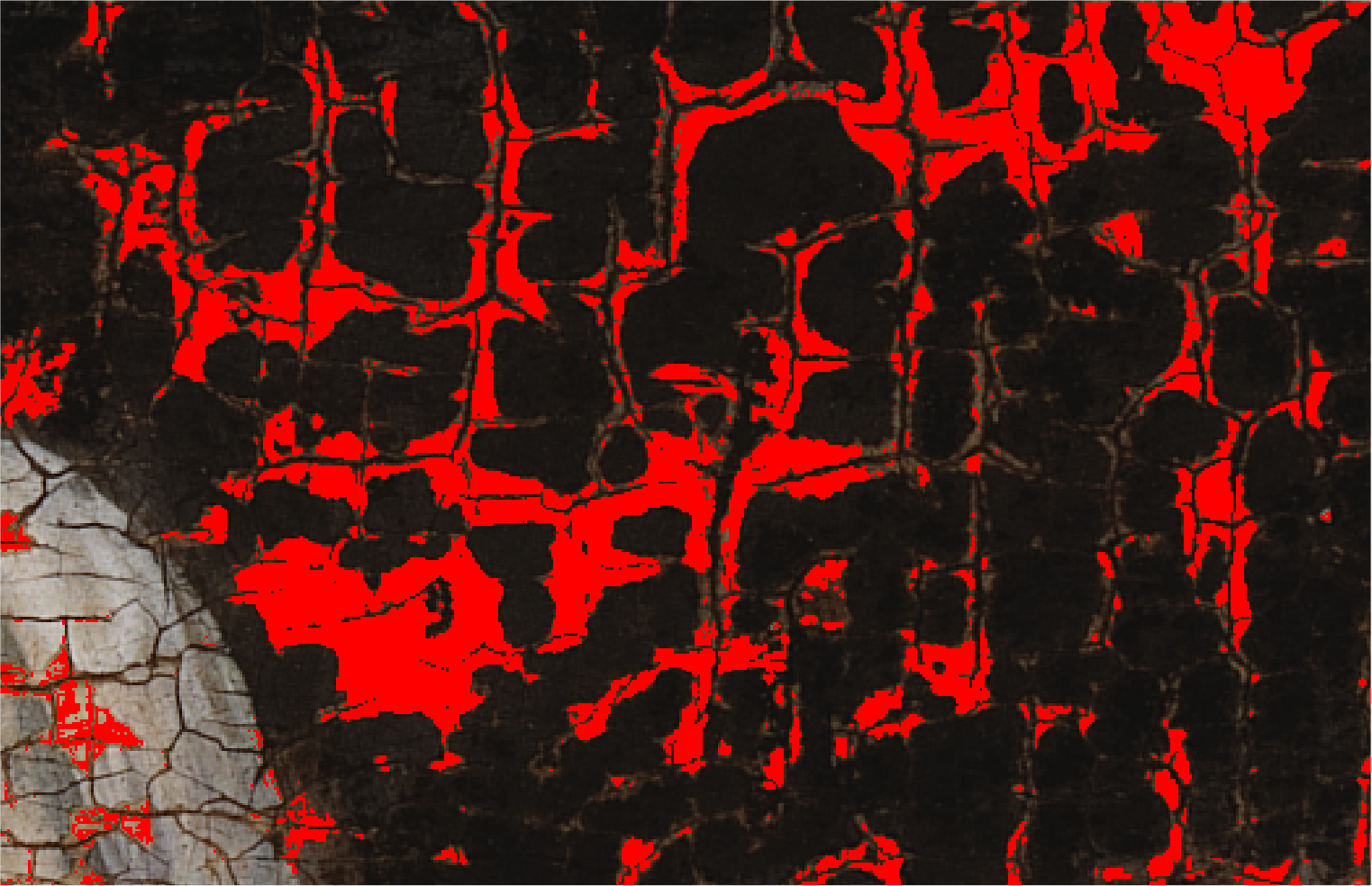 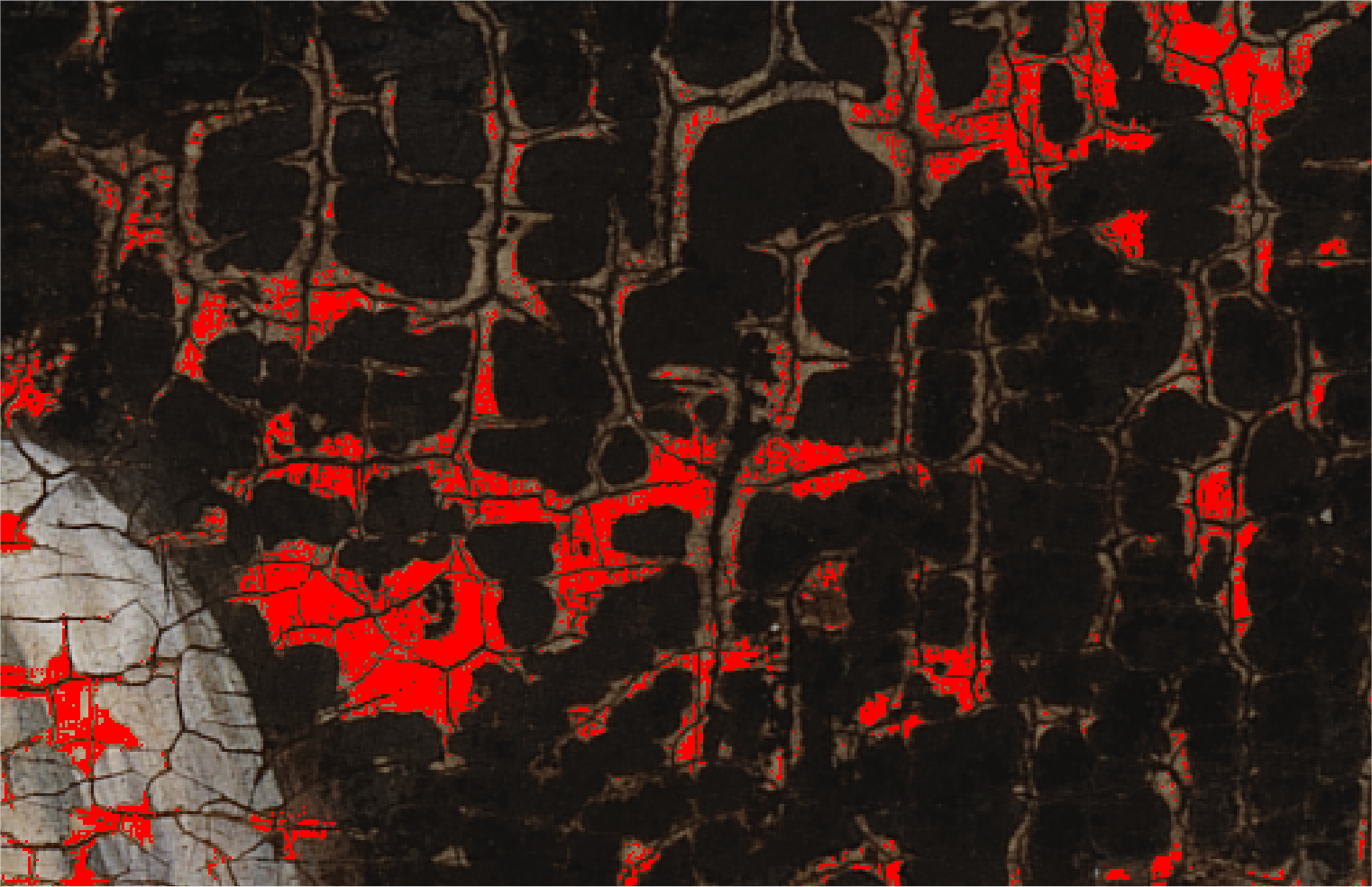 Single modality and features
Multiple modalities and features
6
Multiple modalities/features
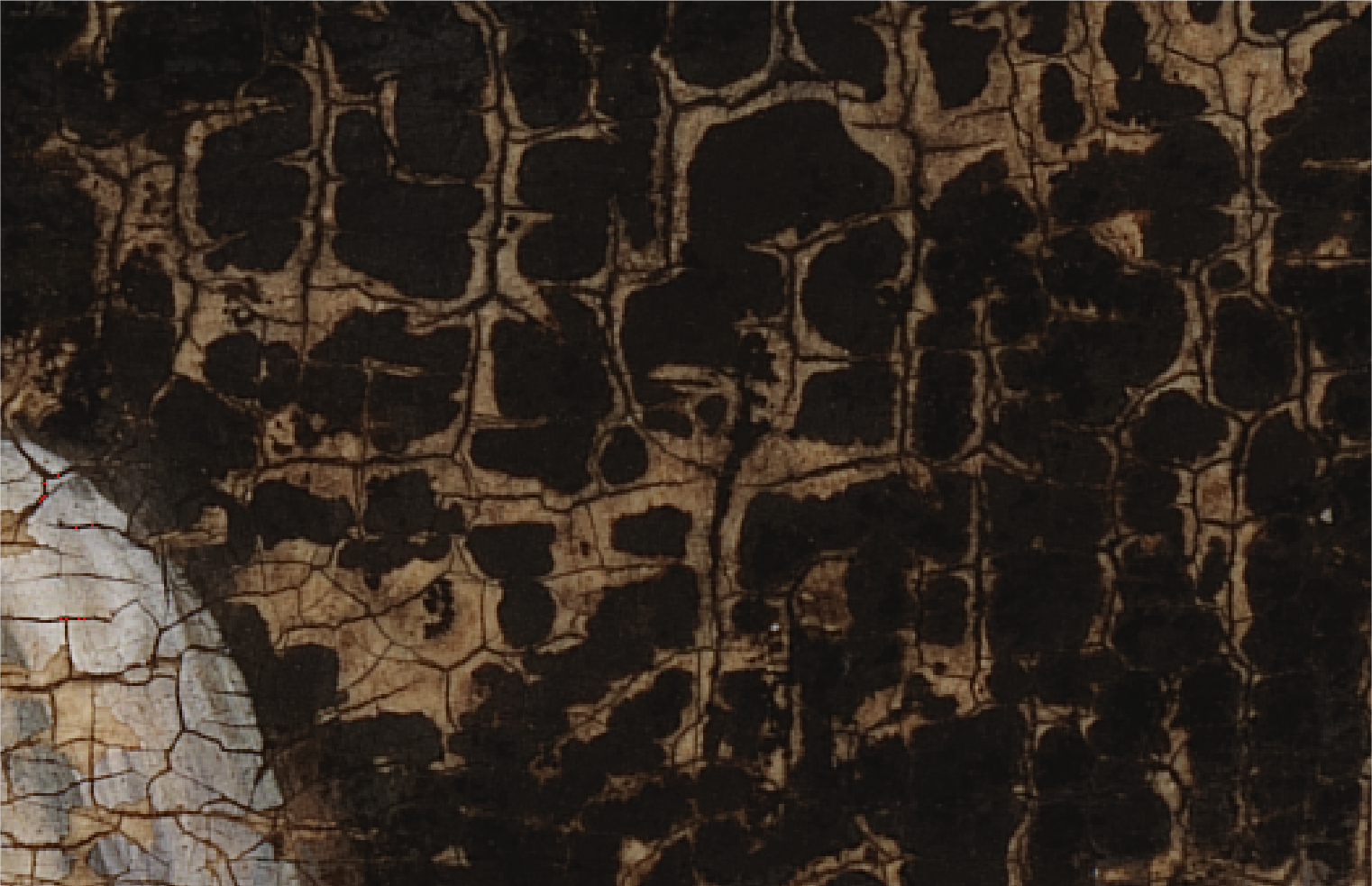 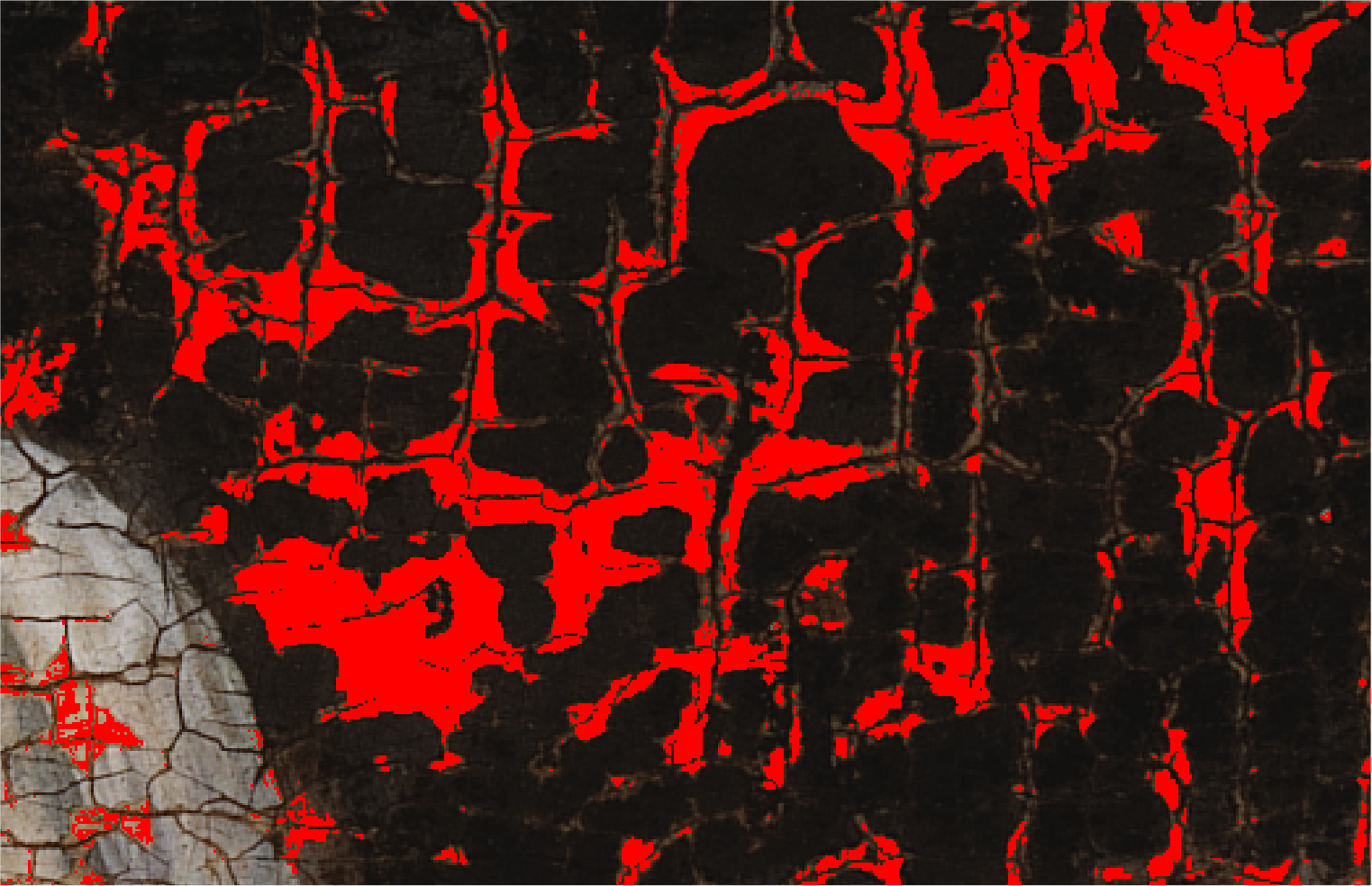 Original
LR
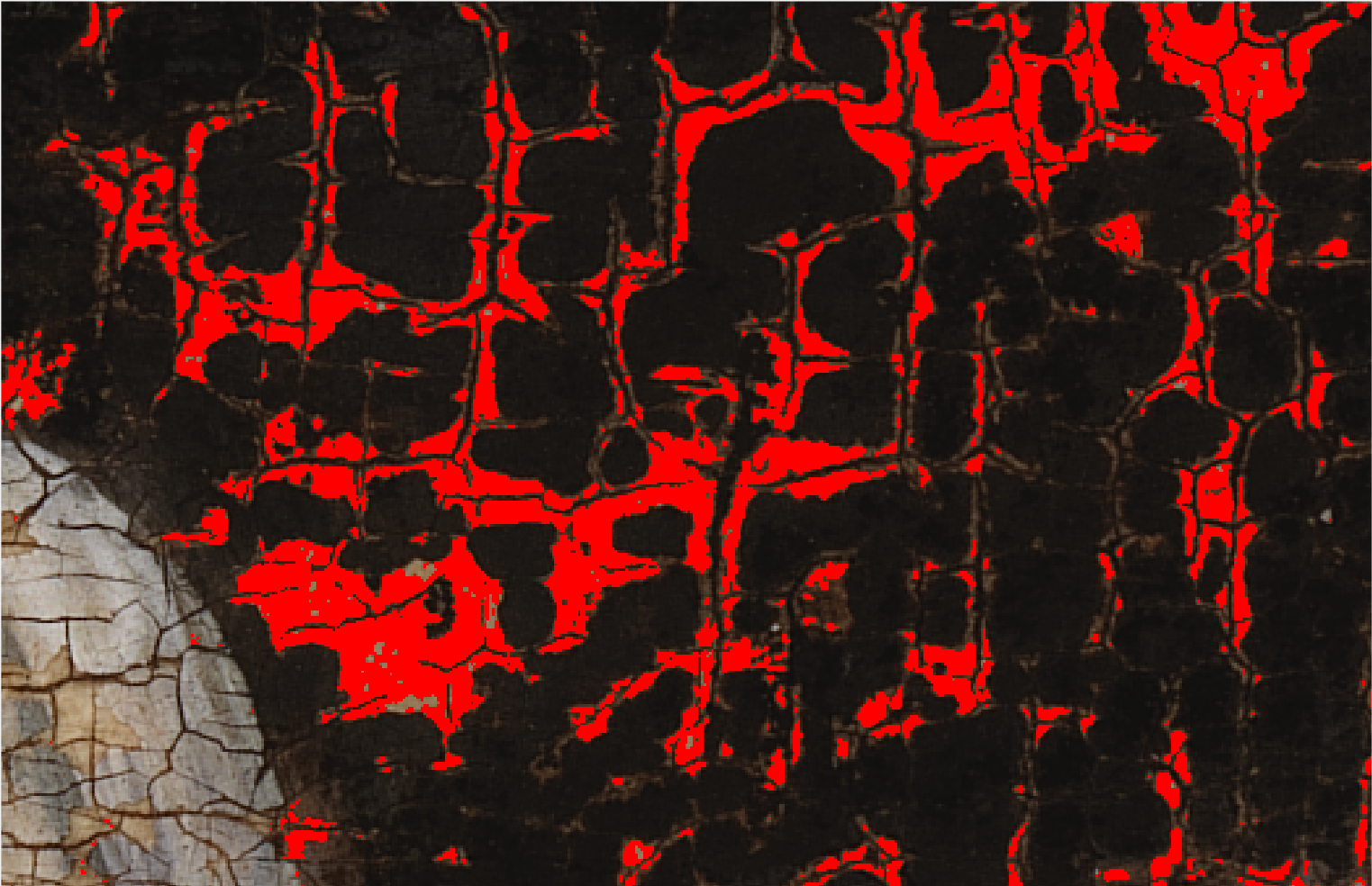 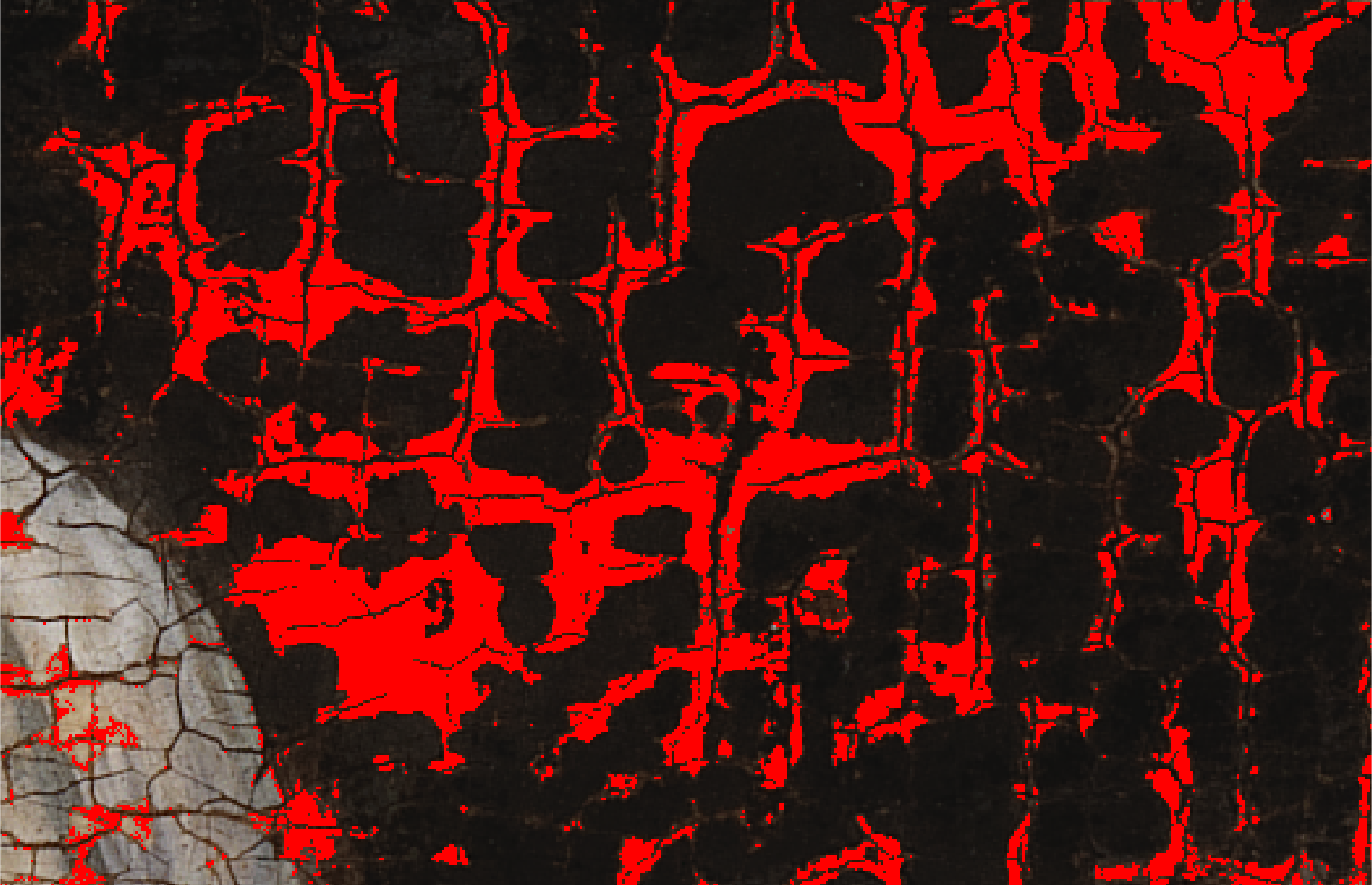 SVM
SRC
7
Effectiveness of iterated detection
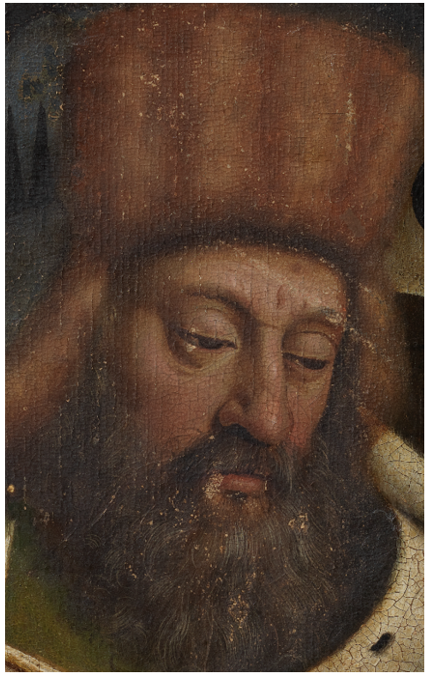 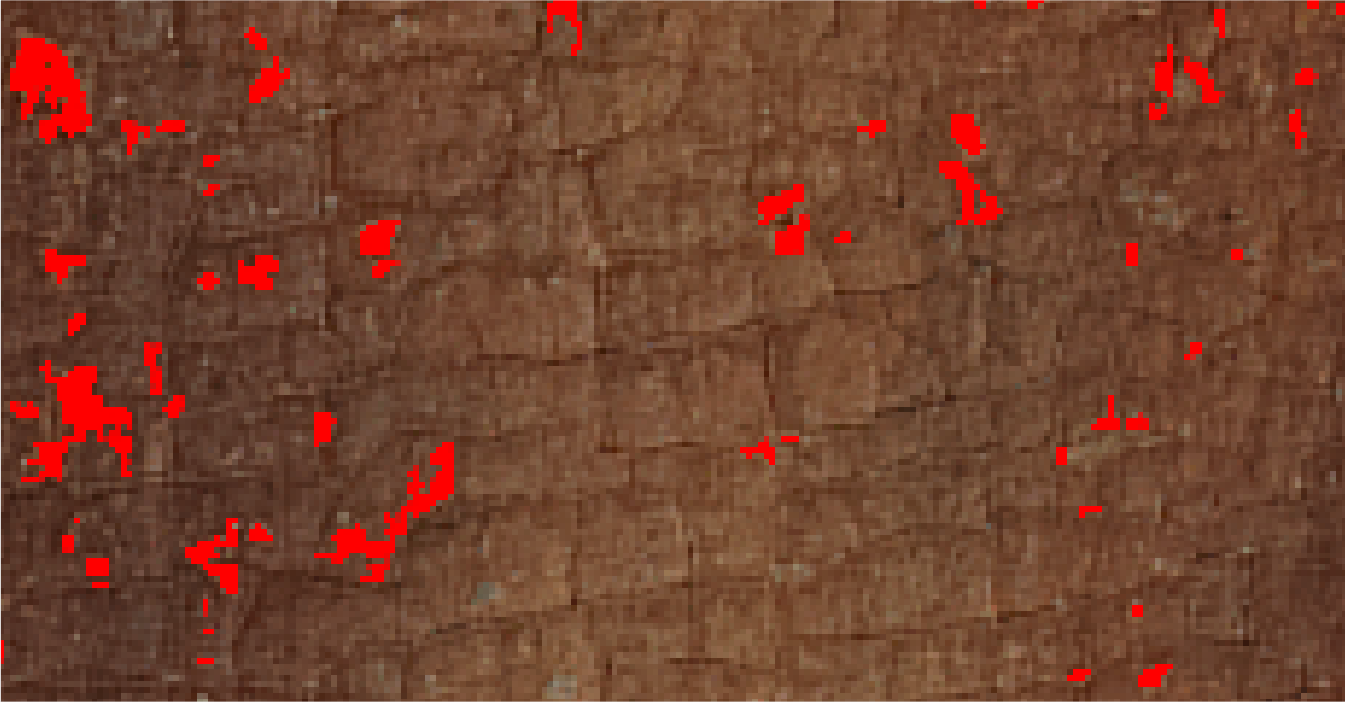 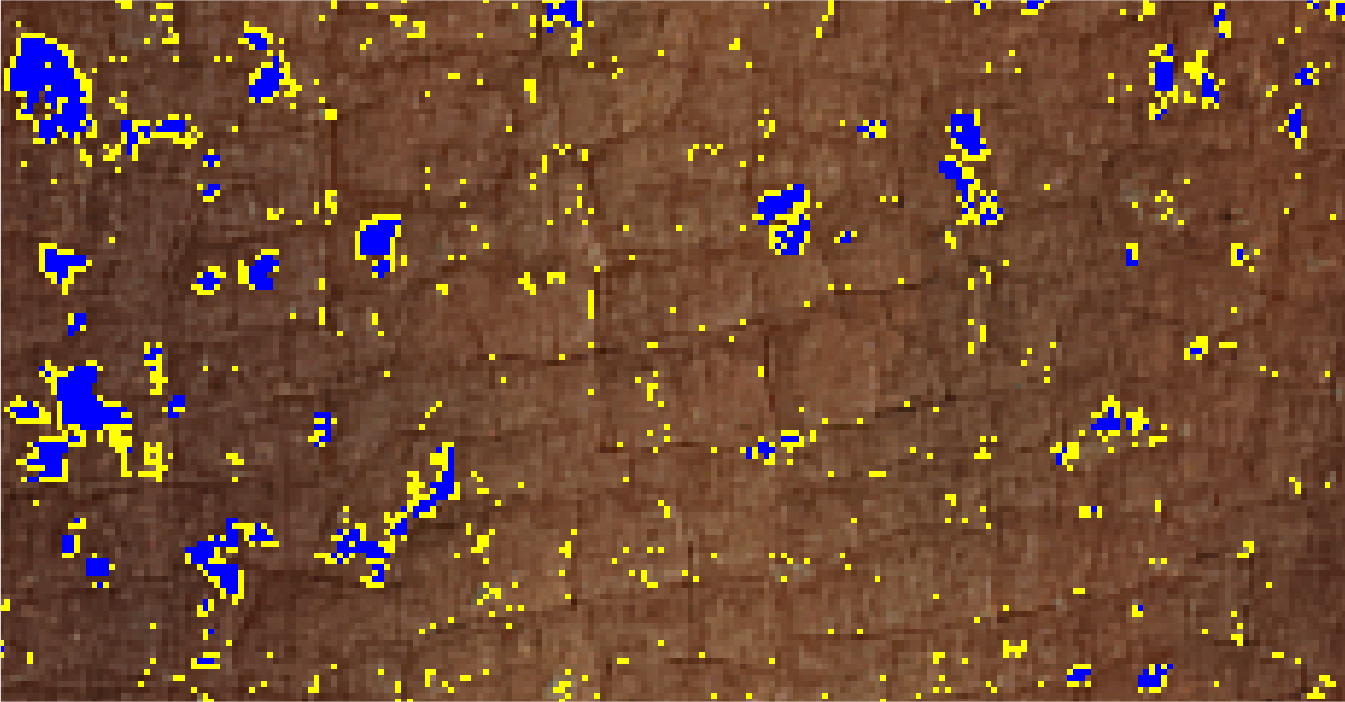 Ground truth
Size 1600, 1 iteration
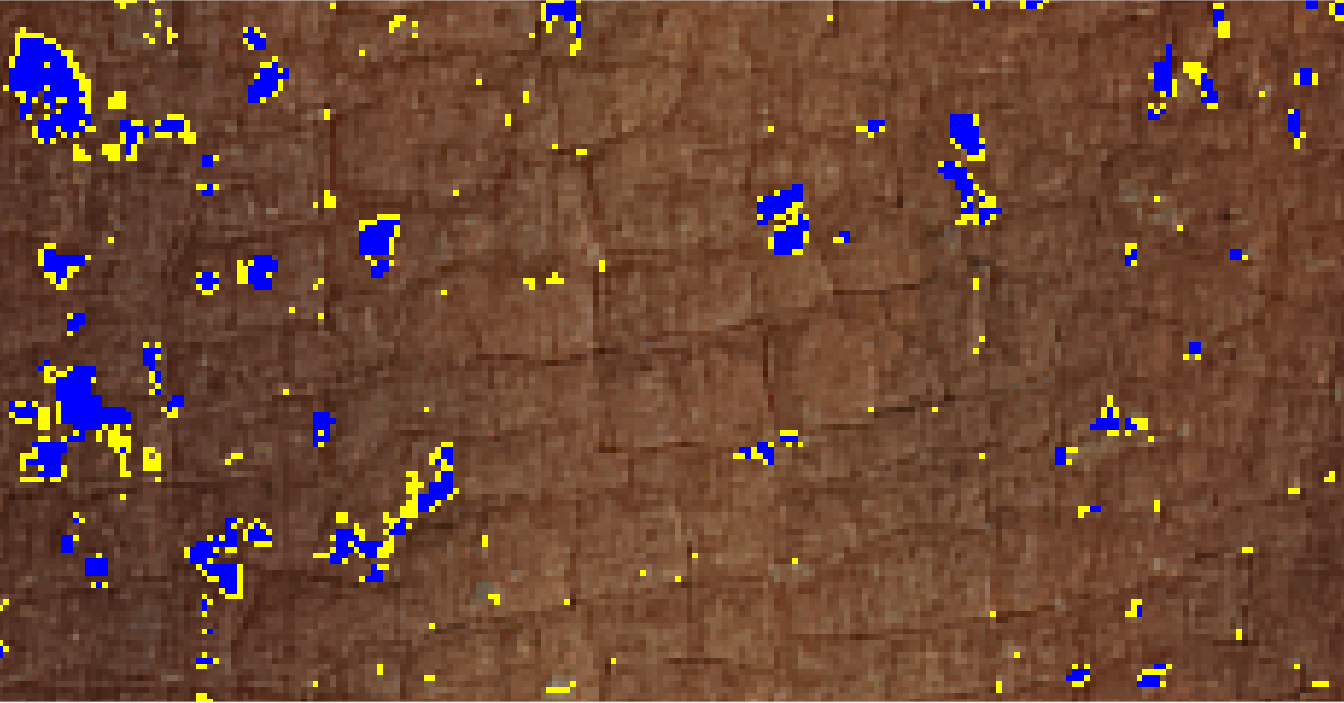 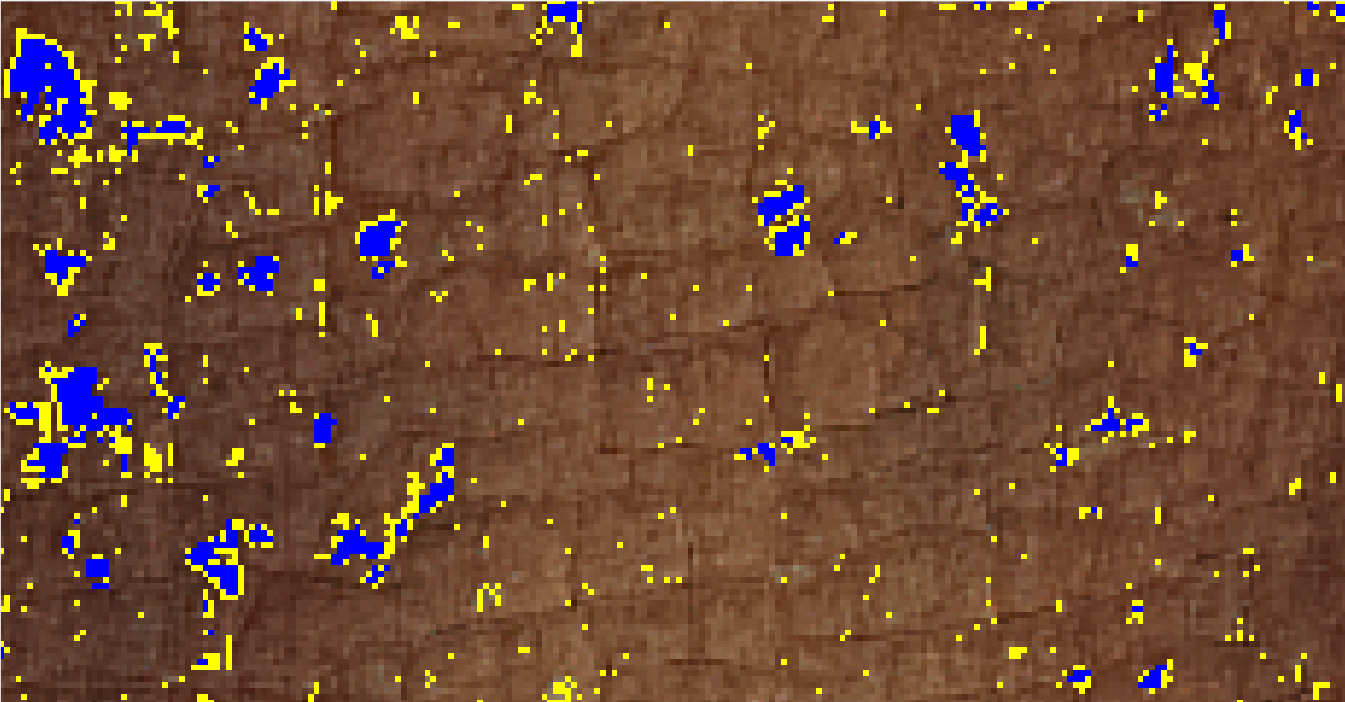 Size 16000,1 iteration
Size 1600, 10 iterations
Overlay of SRC results with ground truth;
Size refers to dictionary size
8
Outline
Problem

Sparse representation classification

Paint loss detection  method

Evaluation

Conclusion
9
Conclusion
Applying SRC to paint loss detection required solving specific problems in terms of feature generation and unreliable labeled samples.

A practical SRC-based method with spatial features and iterated detection was developed.

SRC is promising in this application
Suffers less from under detection than SVM and LR.
Limitation: High complexity.
10
Future work
Extensive quantitative evaluation.

Explore benefit from joint sparsity.

Explore dictionary learning in this framework.
11
Contributors
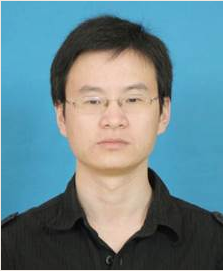 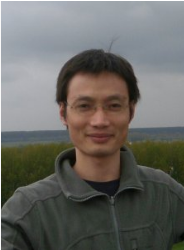 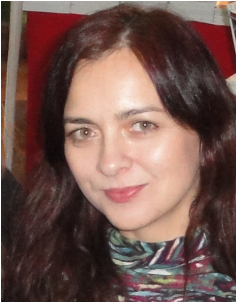 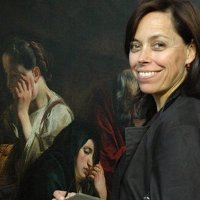 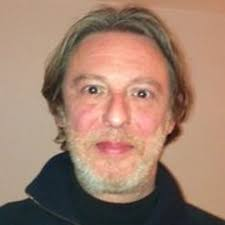 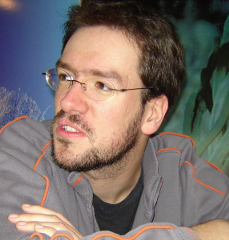 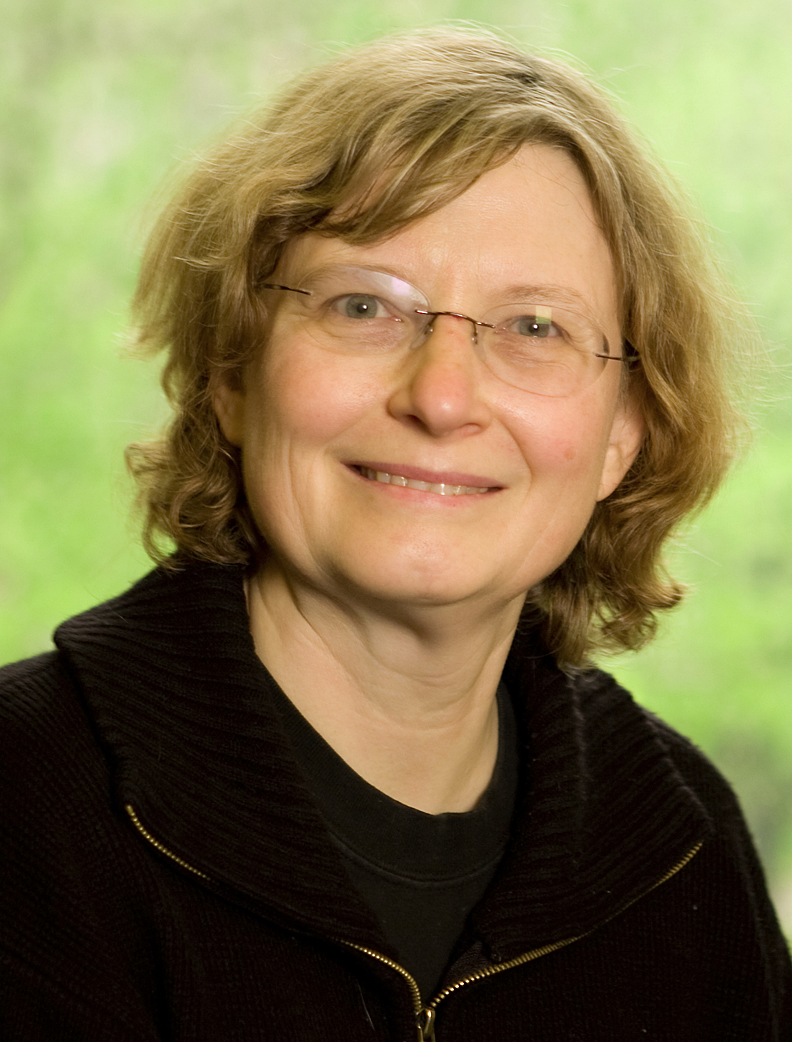 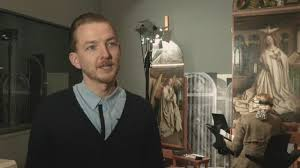 http://ipi.ugent.be/                     Email: Shaoguang.Huang@ugent.be
12